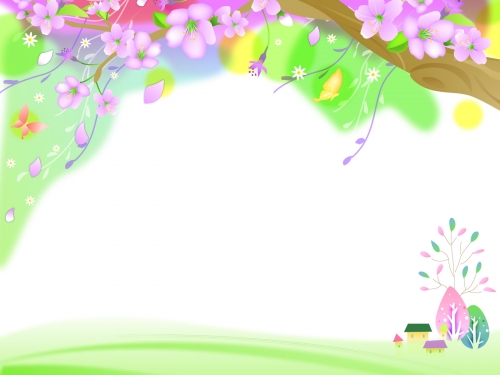 Євген Гуцало. Відображення вічного протистояння добра і зла в оповіданні «Лось»
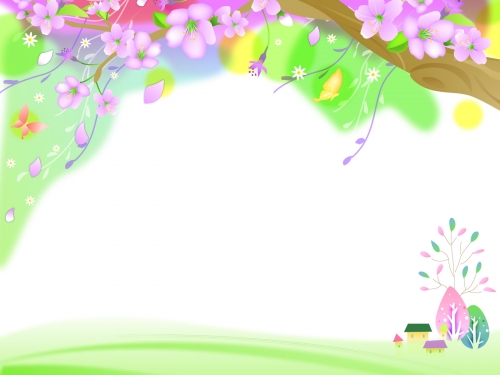 Все на землі, все треба берегти –
І птаха й звіра, і оту рослину,
Не чванься тим, 
                         що цар природи ти, 
Бо врешті, ти його частинка.    
                                  Богдан Лепкий
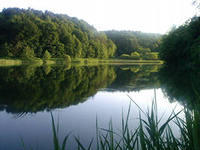 Ми з вами живемо у великому і прекрасному світі, серед розкішної природи. Велике щастя для нас, людей,  - користуватися  її благами, насолоджуватися красою. Але чомусь  знаходяться люди, які намагаються знищити дивовижний світ природи. 
Охороняти лiси, гаï, сади - зелене багатство нашоï краïни закликає нас вiдомий украïнський письменник  Євген Гуцало.
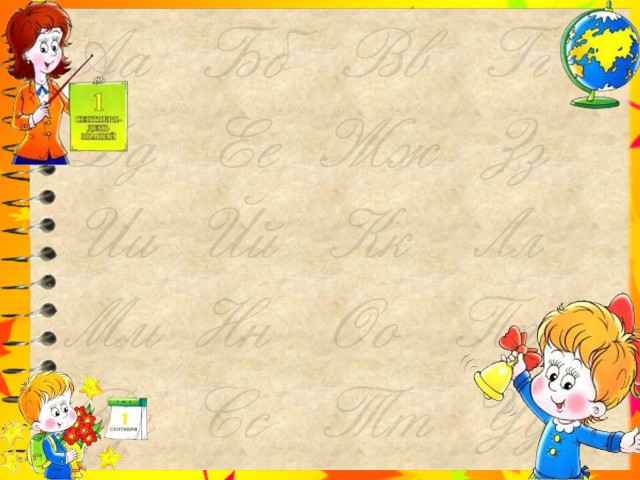 Сторінка
“Біографічна”
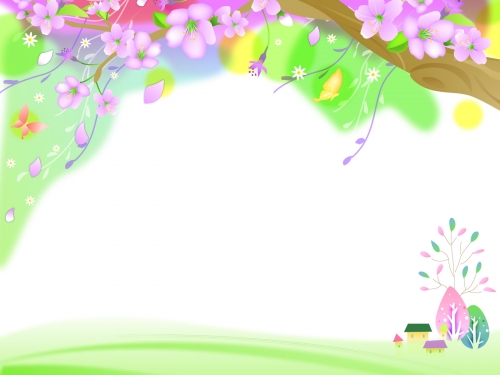 Євген Пилипович Гуцало народився 14 січня 1937 року у селі Старому Животові Вінницької області у родині вчителів.
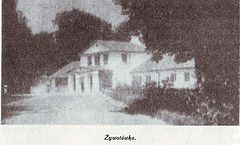 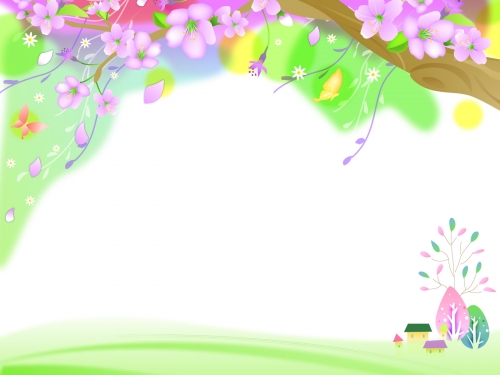 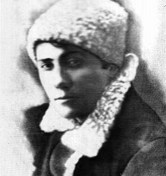 Хлопець змалку тягнувся до слова, рано почав писати вірші. Перші вірші почав друкувати у шкільній стінгазеті.
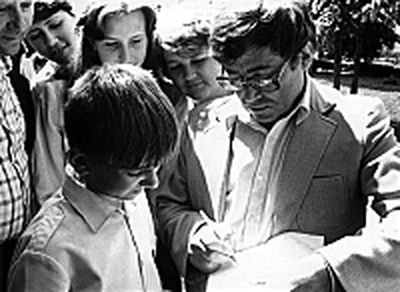 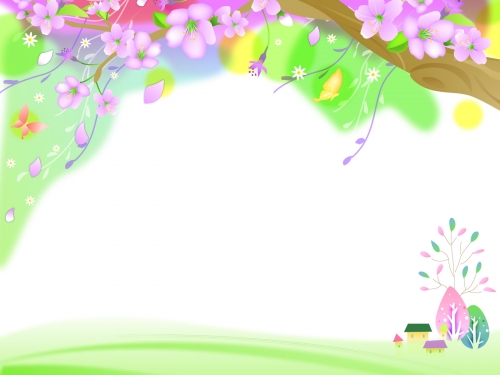 Майбутній письменник закінчив Ніжинський педагогічний інститут, але мріяв стати журналістом, тому став працювати у редакціях газет.
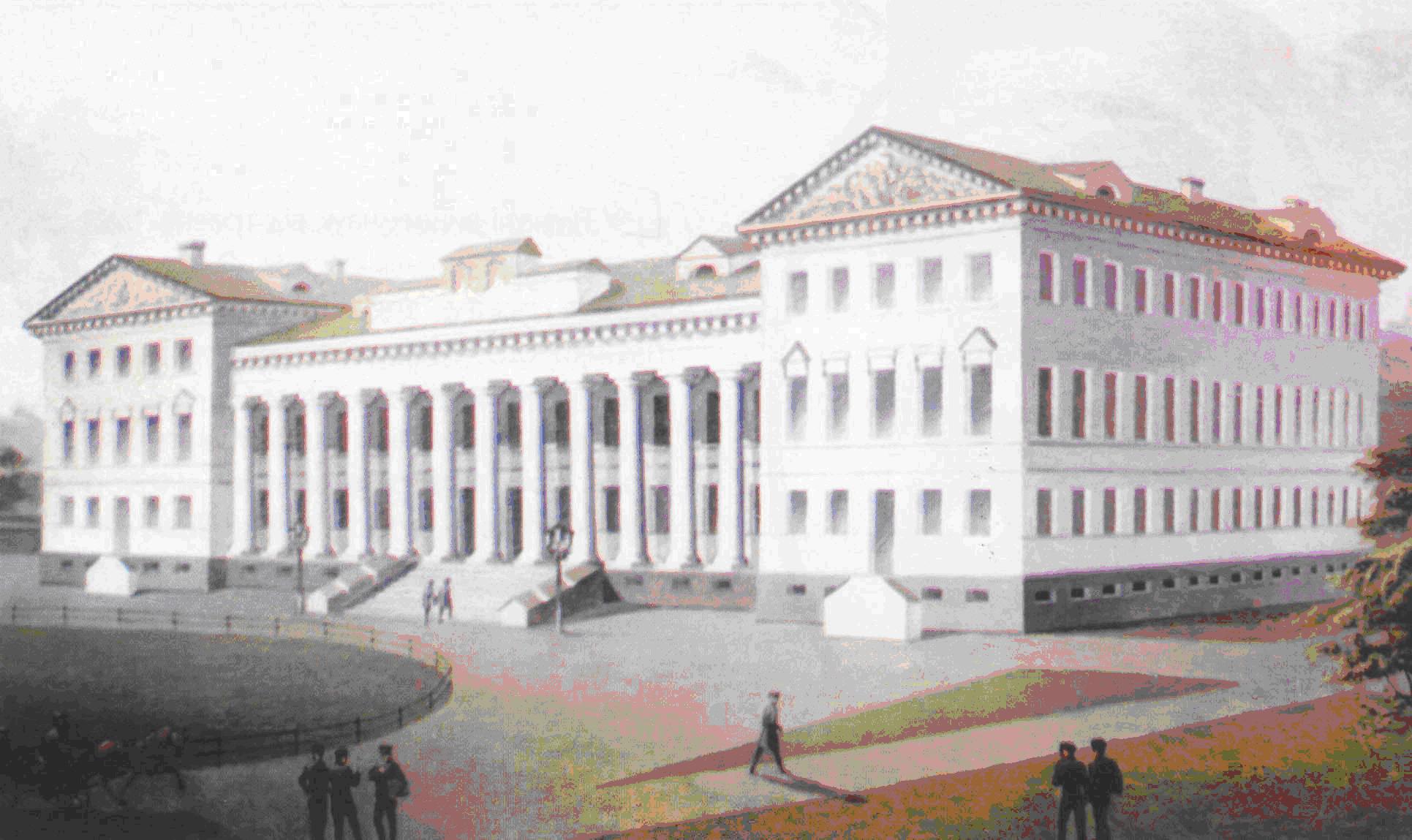 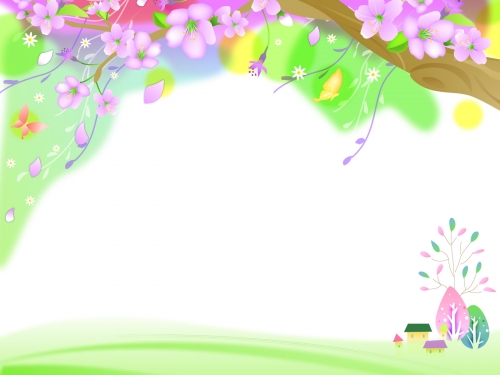 Євген Пилипович написав понад 100 книг.
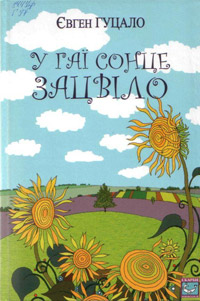 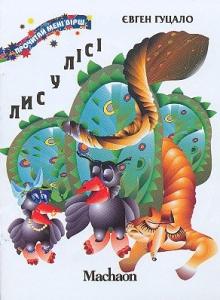 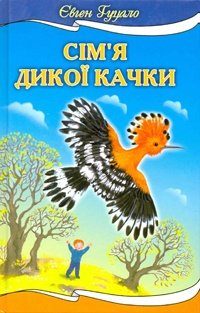 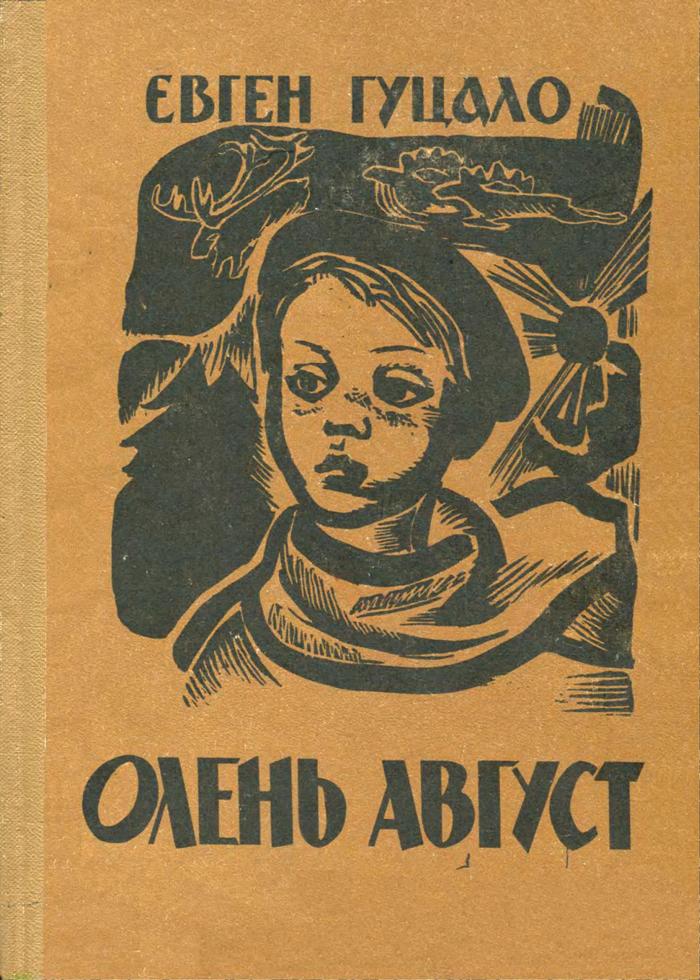 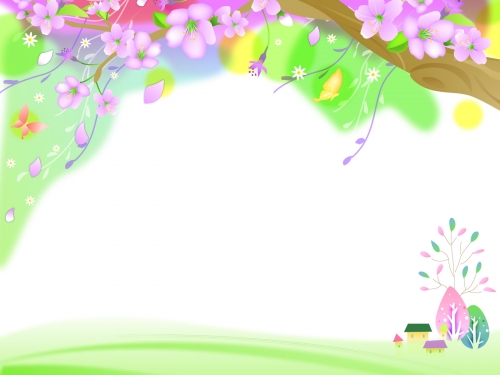 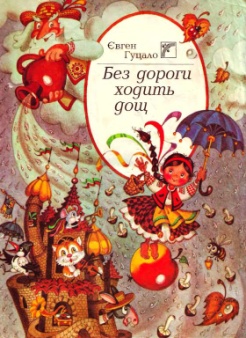 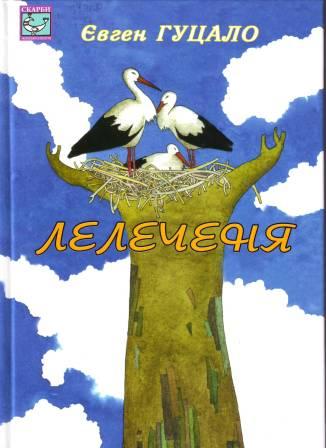 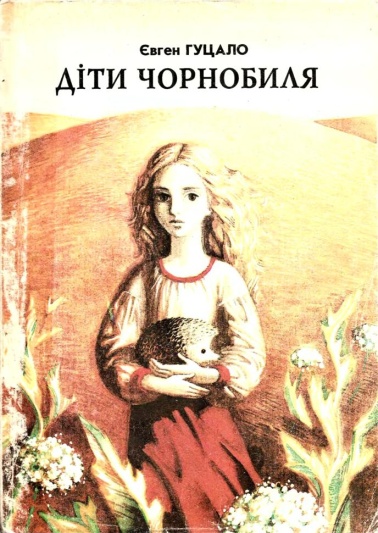 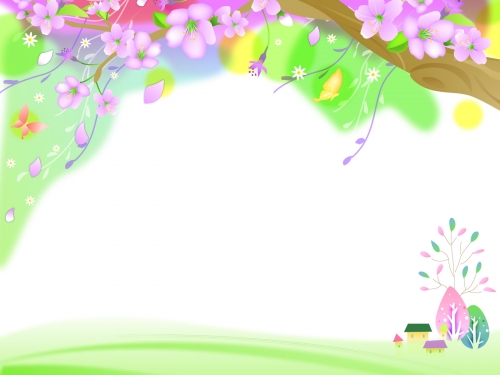 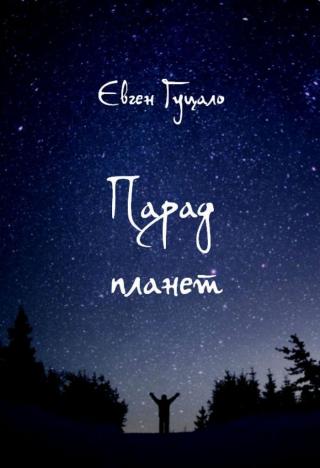 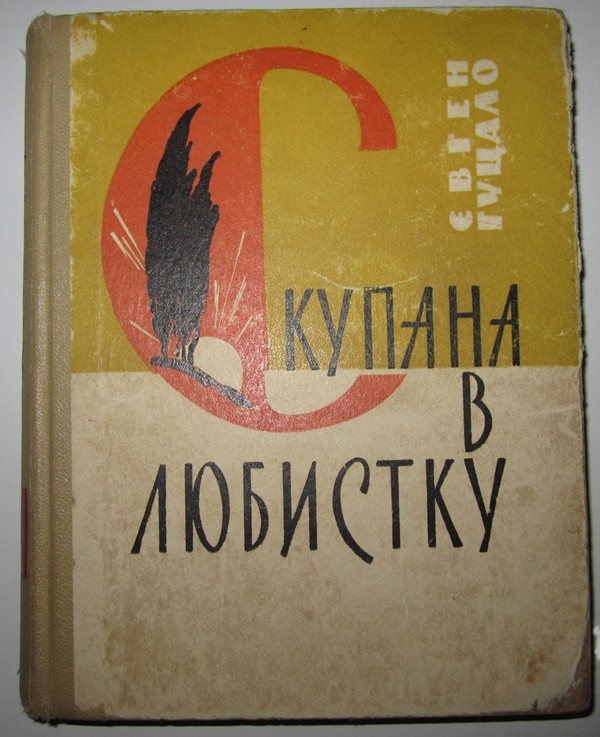 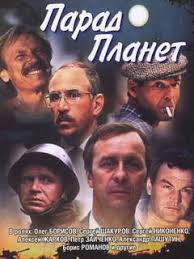 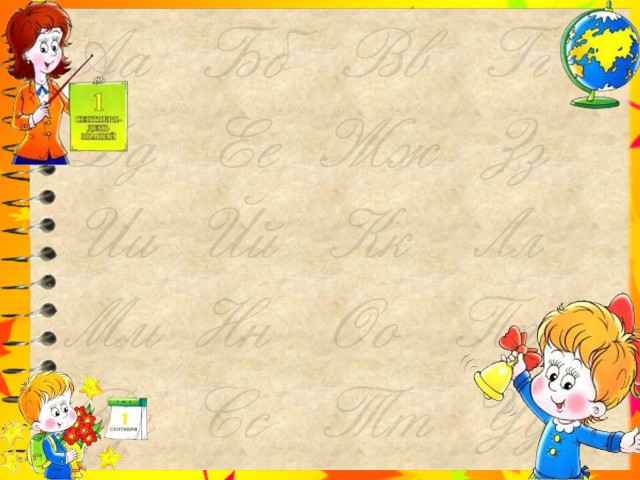 Сторінка
“Світ навколо нас”
.
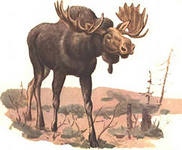 Лось
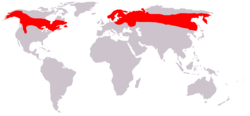 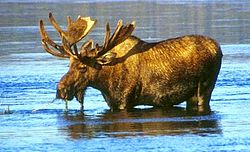 Лось — рід ссавців, найбільший представник родини оленевих. Довжина тіла самця до 3 м, висота в загривку до 2,3 м, довжина хвоста 12—13 см; маса 360—600 кг, самки дрібніші за самців.
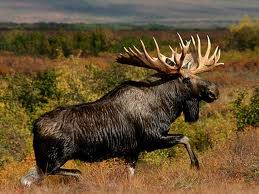 У самців є величезні (найбільші у сучасних ссавців) роги, нерідко лопатоподібні за формою (особливо виразна лопатоподібна форма у якутських і американських лосів); їхній розмах досягає 180 см, маса — 20—30 кг. 
       Роги лося є відомим мисливським трофеєм.
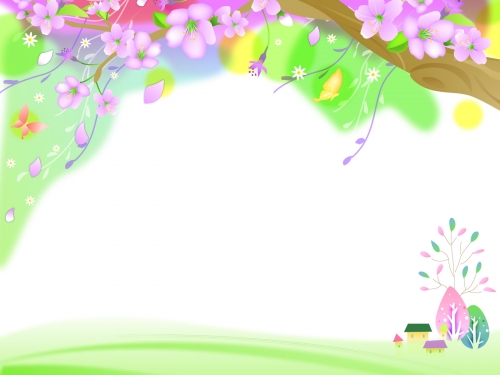 Підберезники
Підберезники ростуть у березових чи змішаним з березою лісах і в перелісках з червня по жовтень. Капелюшок плоско-опуклий. Верхня сторона капелюшка буває ясно-сіра, жовтувата чи темно-бура, майже чорна, знизу біла, з віком сіріє. М'якоть капелюшка біла, при зламі довго не темніє. Існує різновид підберезника, у якого м'якоть на зламі рожевіє. Ніжка сірувато-білого кольору з темними лусочками, у молодих грибів вона порівняно товста, але з віком витягається.
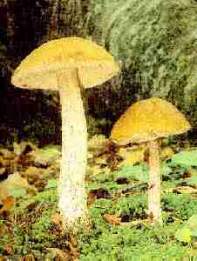 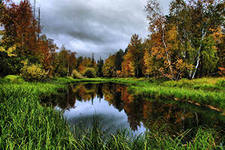 Заповідник
Заповідник  – територія, на якій зберігається в природному стані весь її природний комплекс.
 Головні функції українських заповідників — збереження флори і фауни.
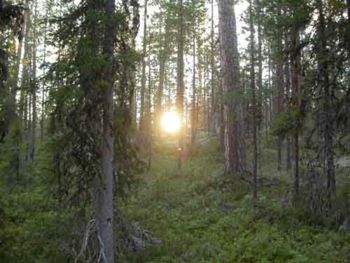 Тайга — це сукупність хвойних лісів помірного та частково субарктичного поясу Північної півкулі. Найпівденніші ділянки тайги можуть включати в себе такі дерева як дуб, клен та в'яз, розпорошені серед хвойного лісу.
Тайга
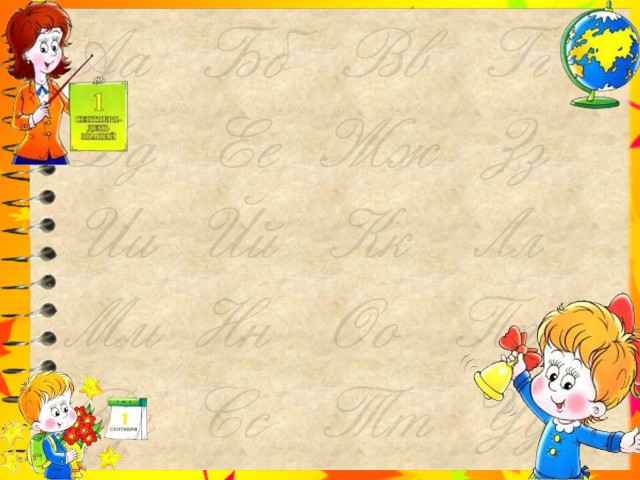 Зупинка“Юні літератори”Оповідання “ЛОСЬ”
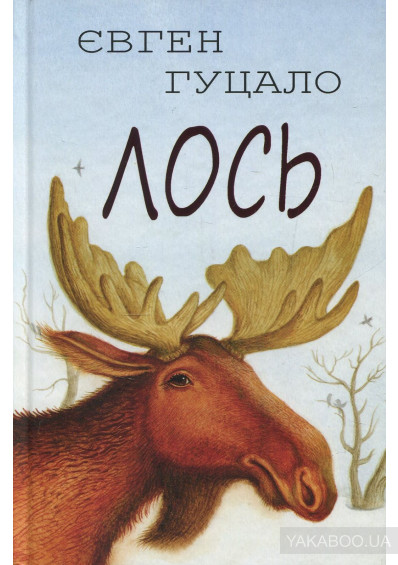 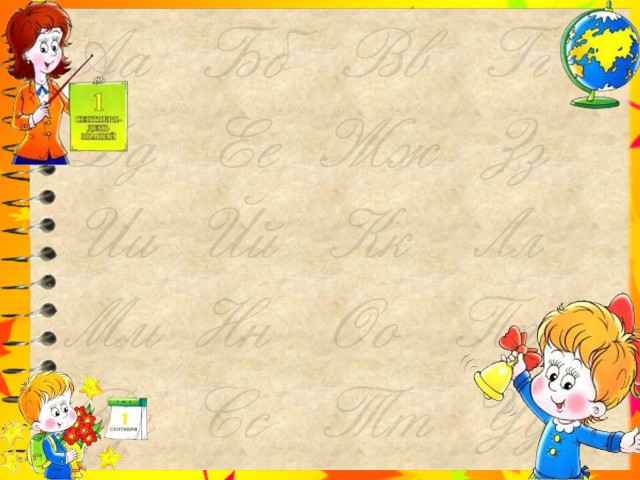 Зупинка“Юні літератори”
Тема: зображення боротьби добра і зла в протистоянні світу людей та світу тварин.
 Ідея: уславлення мужності, хоробрості, співчуття, бажання допомогати іншим та охороняти дику природу; обурення жорстокістю та користолюбством
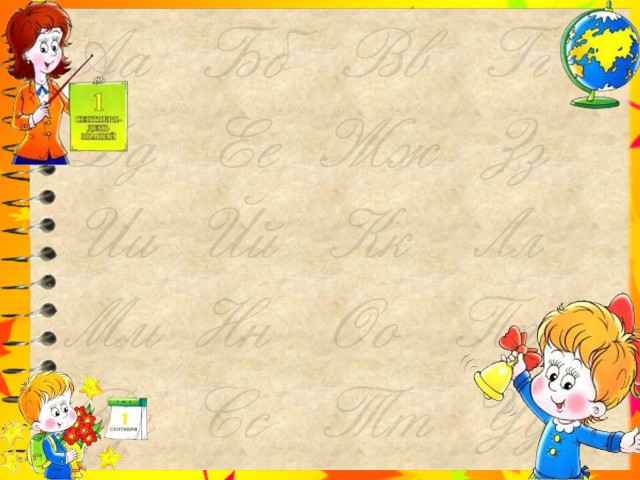 Зупинка“Юні літератори”
Сюжетна лінія. В оповіданні «Лось» зображено історію про те, як двоє хлопчиків, не вагаючись, прийшли на допомогу лосеві, що тонув у річці. Хлопцям вдалося врятувати нового друга, але біда прийшла з іншого боку — врятовану тварину підстрелив їх рідний дядько Шпичак. Мисливець злякався, що племінники повідомлять у заповідник про його браконьєрство, тому навіть пропонував їм хабар за мовчання — м'ясо й роги, але діти не стали з ним про це розмовляти. Оповідання завершується тим, що лось гине.
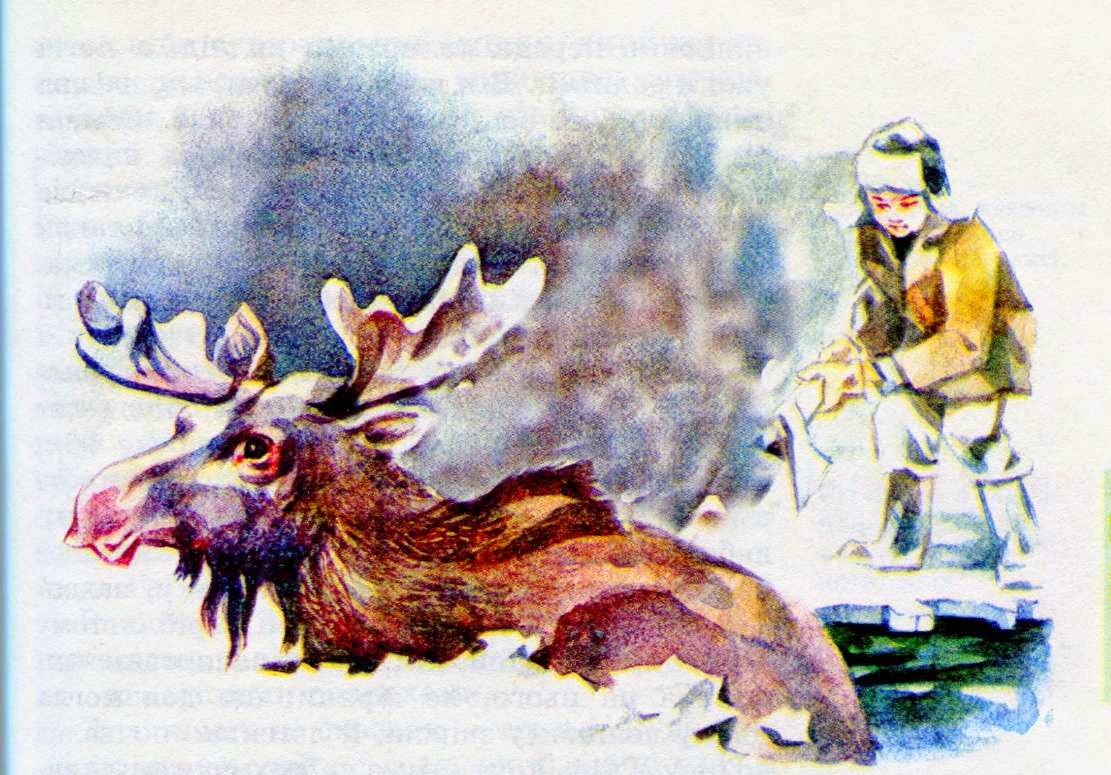 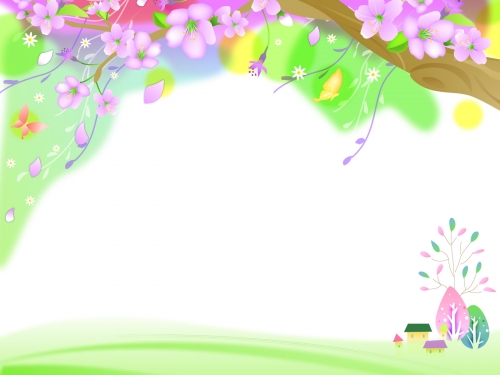 “ Літературне доміно ”
Обачний
Мудрий
Красень
Борець
Досвідчений
Наляканий
Життєлюбний
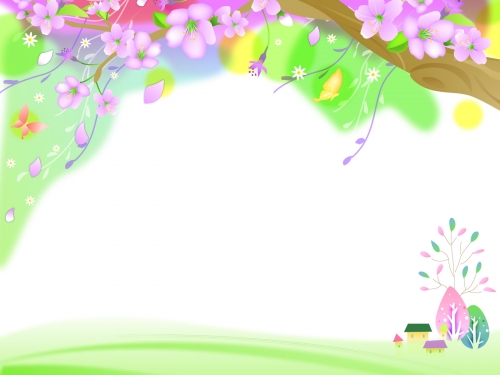 Добро і зло в оповіданні “Лось”
«Тепер [дядько] дивився на звіра і хотів вірити, що лось оживе. Так, як ще недавно дітям, йому дуже кортіло, щоб лось підняв голову, звівся на свої стрункі міцні ноги і неквапно побіг до лісу, як він ще недавно біг, поки дороги йому не перетнула куля»